Local Public Health Agencies and BoardsJuly 1 2022
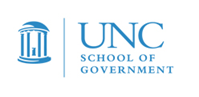 County health department with county board of health (48)
County health department governed by board of county commissioners (Graham, Cleveland, Sampson, Pamlico) (4)
District health department with district board of health (6 districts delineated by different shades of purple) (Mitchell, Avery; Rutherford, McDowell; Watauga, Ashe, Alleghany; Granville, Vance; Hertford, Bertie, Gates, Chowan, Perquimans, Pasquotank, Camden, Currituck; Martin, Tyrrell, Washington) (20)
Consolidated human services agency with consolidated human services board (Haywood, Buncombe, Polk, Gaston, Davie, Union, Forsyth, Stanly, Rockingham, Wake, Nash, Edgecombe, New Hanover, Carteret, Dare) (15)
Consolidated human services agency governed by board of county commissioners (Clay, Swain, Alexander, Yadkin, Mecklenburg [no advisory committee], Guilford, Montgomery, Richmond, Bladen, Brunswick, Pender, Onslow) (12)
Public hospital authority with hospital board authorized to act as board of health (Cabarrus) (1)
1